Racial Equity Subcommittee Meeting
NC Balance of State CoC
January 19, 2022 at 11:30 AM
The purpose of the Racial Equity subcommittee is to identify areas in NC Balance of State CoC’s policies that may contribute to racial disparities in access to and services from the homeless system and to recommend changes to them.
Logistics
[Speaker Notes: Laurel]
Welcome
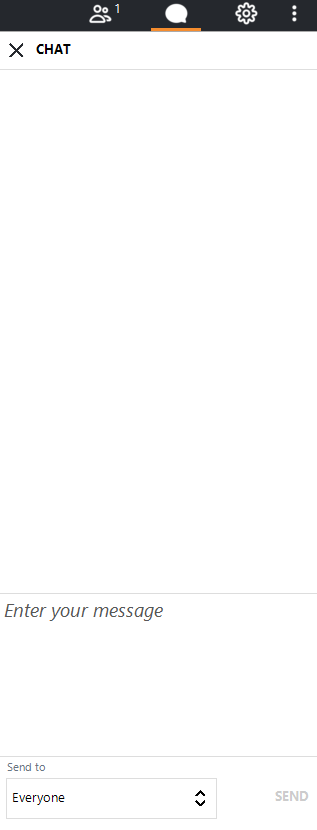 [Speaker Notes: Everyone is currently on mute. We encourage your questions though. 
We want to encourage the use of the chat box. We will monitor the chat box for activity and make sure we respond to your questions.]
Camera
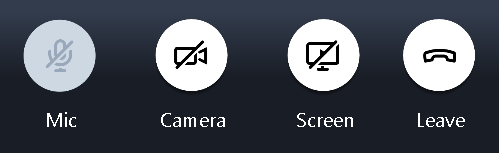 Attendance
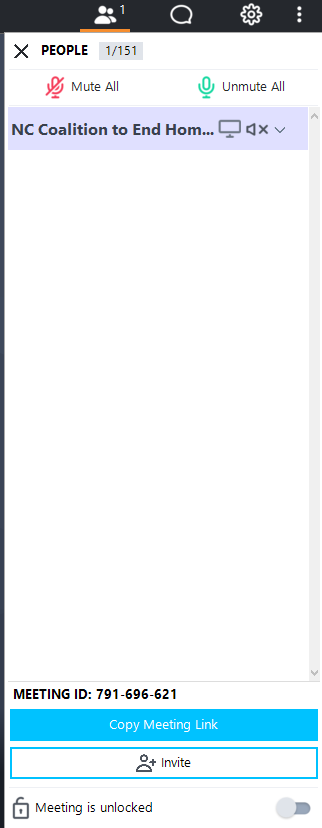 1
Participants should right click on the caller marked as ‘me’ and fill in their full name and email address.
Please enable your webcam (if possible). Let's get to know each other as much as possible!
2
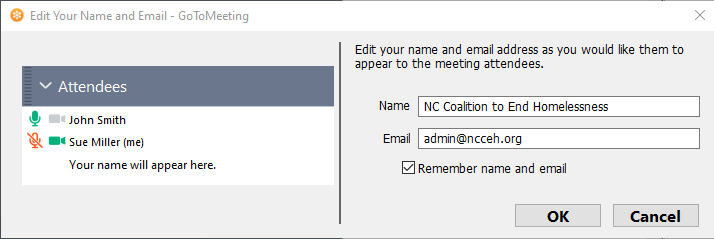 [Speaker Notes: Please be sure to enter your full name and email address in the tool bar, if your name is not already there.  We will use the email addresses collected here to send information out about the CoC competition. 

* Roll Call*]
Agenda
Agenda
[Speaker Notes: Change as needed]
Introductions!
Welcome
Let’s take some time to get to know each other. Please share: 
Name 
Racial Identity and tribal affiliation (if applicable) 
Gender/pronouns 
Agency you work for 
County and BoS Region that you live and/or work 
How long have you been with the Racial Equity Subcommittee? 
What is your role/gift/strength in this group? Are you a nurturer? A Storyteller? And Insurgent? A weaver? A Healer? Etc…
Celebrations
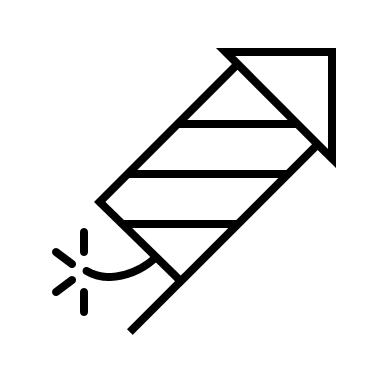 [Speaker Notes: Sarah]
Background on the Subcommittee
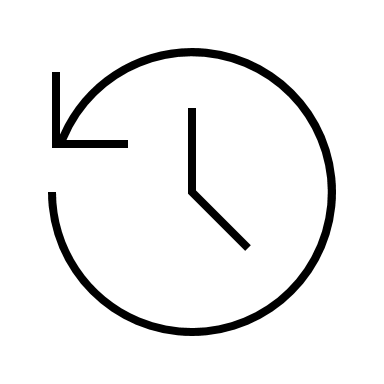 [Speaker Notes: Start with Laurel]
Founding
The Racial Equity Subcommittee was approved by the Steering Committee in January, 2020
Open call for membership went out to the NC BoS CoC
First meeting was held in March, 2020
Purpose
The purpose of the Racial Equity subcommittee is to identify areas in NC Balance of State CoC’s policies that may contribute to racial disparities in access to and services from the homeless system and to recommend changes to them. 
Process outlined in the governance charter: 
Meeting schedule determined by subcommittee members
Oversees implementation of the annual Racial Equity Assessment and analyzes data collected to create a final report for the CoC Application
Recommends data-informed action steps to the NC BoS CoC Steering Committee to improve equity across the CoC
[Speaker Notes: NCCEH staff are also participating: Me, Ashley, Allie, and Brian]
Highlights/Wins
Added Racial Equity questions to the CoC funding competition scorecard
2 rounds of the RE Dialogue Series
Invited to present at NAEH and BIH conferences
Facilitated entire BoS CoC Steering Committee being trained by C4
Conducted 2 Racial Equity Assessments 
Published blog post on NAEH website
Retained majority of members
Click to add text
[Speaker Notes: Sarah]
Workgroups
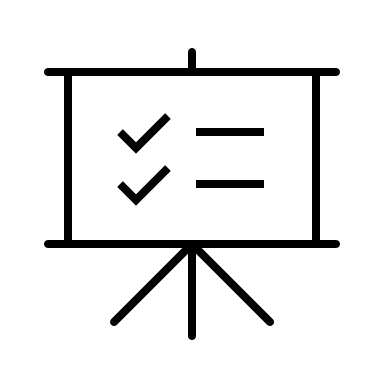 Workgroups: Equity Initiative Core Team
*Formerly known as the Prioritization Workgroup

NC Balance of State CoC was selected to participate in HUD’s second cohort Equity Initiative Technical Assistance. We get community coaching with experts for the next 9-12 months. Just 8 other communities were chosen!

Team pulled from across subcommittees (Coordinated Entry Council and Lived Expertise Advisory Committee too)
RE Members (so far!): Angela, Deniece, Jeff, Lori, Teresa
Staff: Allie, Andrea, Ashley, Brian

Goal: to create a replacement CE Prioritization Tool to the VI-SPDAT!
Email andrea@ncceh.org to learn more and join the workgroup!
[Speaker Notes: NCCEH staff are also participating: Andrea, Ashley, Allie, and Brian]
Workgroups: Racial Equity Dialogue Series
•Continued important conversations on systemic racism and its impact on homelessness, and services for people experiencing homelessness. 
•2 event series held in Oct and Nov, 2021 
•Over 70 people in attendance at both events 

Workgroup first meeting 1/7/22 Workgroup meetings take place every other Friday – Next meeting is Jan 21st. Topics will be presented in February RE Subcommittee Meeting

New Dates for 2022
April 12
June 21
October 18

CALL TO ACTION! 
Email Jeremy.Ratcliff@ncceh.org to learn more and join the workgroup!
Subcommittee Membership for 2022
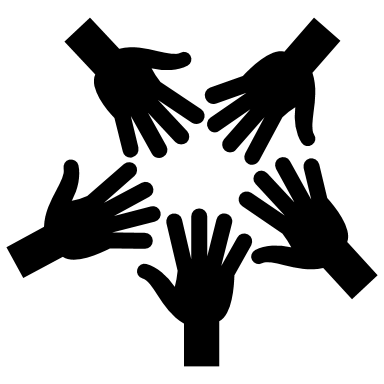 [Speaker Notes: New folks! This work is so important and it needs all of us! New folks, are you ready to join us and be a part of this subcommittee for 2022?]
Announcements & Dates
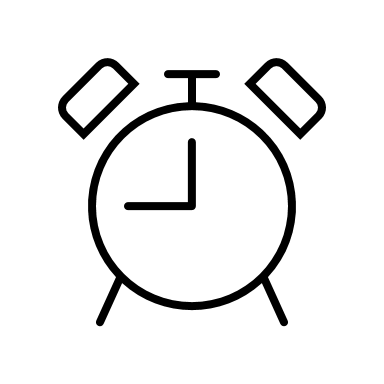 Wrap Up